Covid -19
Basic Treatment
Principles
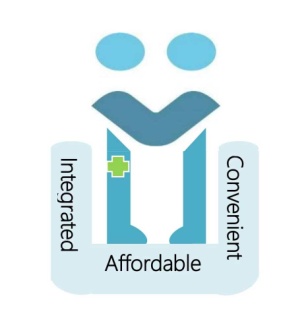 r
Gavista Health Foundation
A section 8 company
Covid 19: Salient points
Clinical course of Covid
Active Viral Replication
Immune Inflammation
Cytokine storm starts
Immune hyper inflammation
Organ Damage
Multi-organ Dysfunction Syndrome
Death
How to identify the cytokine storm
Increasing CRP, Neutrophil to Lymphocyte ratio


In hospitalized patient D-dimer, Ferritin are also seen
Steps of Management
Diagnosis
Categorization of patients into A,B,C
Identify the right time for Labs (Day 5/6)
Too early labs will not reveal the inflammation
Regular Sats check with frequent Labs (Q 48-72 hrs)
CDC says Pt with low sats to be treated at hospital
CDC says oral steroids,LMWH to be started only at hospital. Early use of oral steroids are not beneficial.
Early institution of oral steroids will help the virus to multiply
Step up Management
Dexamethasone
CRP >5 x ULN
NLR >3.13
D-Dimer > 2 x ULN
RDW > 14.5
 LYMPHOCYTOPENIA
SpO2 < 95 % (CDC)
Step up Management
Dexamethasone
Oxygen
Anti-coagulant
CRP >5 x ULN
NLR >3.13
D-Dimer > 2 x ULN
RDW > 14.5
 LYMPHOCYTOPENIA
SpO2 < 95 % (CDC)
Fight inflmmation at the right time
Dexamethasone is the Game changer
Most of the studies are done with Dexamethasone
Dexamethasone causes less fluid retention and possibly less electrolyte imbalance
The effects may be a class effect of Corticosteroids
Early use will help the virus to multiply by suppressing the immunity & may cause decrease in PaO2 levels. It can increase mortality
Use at the right time will dampen the cytokine storm
Sequence of events
It is a late finding
Hospitalization with Spo2<95% is better than waiting it to go < 94%
Decreasing Spo2
Monitoring to guide treatment
CBC, CRP, D-DIMER every 48-72 hrs
LFT. KFT EVERY 48-72 hrs
Trop T ,ECG
HRCT Chest / CXR-PA
Increased respiratory rate, change in oxygen requirement
Hemodynamic instability
Red Flags
Difficulty in breathing
High grade fever/persistent fever
Recurrence of fever after remission
Palpitations
Chest pain/ Chest tightness
Severe cough
Severe pain abdomen
Severe headache, blurred vision
Unilateral swelling of leg with pain
High risk group
Spo2 < 95 % in room air (CDC)
CRP > 5 x ULN
D-Dimer > 2  X ULN
NLR > 3.13
Use of Oxygen
Target  Spo2 92-95%
COPD patients Spo2 88-92 %
Try to maintain  the patients on lowest oxygen flow needed to maintain Spo2
Dexamethasone Dose
It is a long acting corticosteroid
Given once a day in the morning
Moderate Disease: 0.1 – 0.2 mg/ kg/ day (6-12 mg/day)
Severe disease : 0.2 – 0.4 mg /kg /day (12-24 mg/ day)
Three things to manage
Inflammation
Oxygen 
Comorbidity management
Three Clinical parameters to monitor
Temperature
Blood pressure
Spo2
+/-Respiratory rate
Three lab parameters for monitoring
CBC -N : L ratio
CRP
D-dimer
+/- Ferritin
Three levels of management
Non Oxygen Requiring Mild disease
Low Oxygen requiring Moderate disease(SpO2 90-93%,requires <5 lit/min of O2,RR > 24/min )
High Oxygen requiring Severe disease(SpO2< 90%,requires > 5 lit/min of O2 ,B.P < 90/60 mm Hg)
3 Levels
Level 3
BiPAP, HFNC,Ventilation, High dose steroids,Tocilizumab, Antibiotics
Further falling O2, Multiple organ dysfunction
Level 2
Oxygen,Dexamethasone, Anti-Coagulant, Comorbidity management ,Narrow spectrum antibiotics
Spo2 < 95 %  , High CRP, NLR
Level 1
PCM, Antitussives/ Expetorants, +/- Ivermectin, Inhaled Budesonide
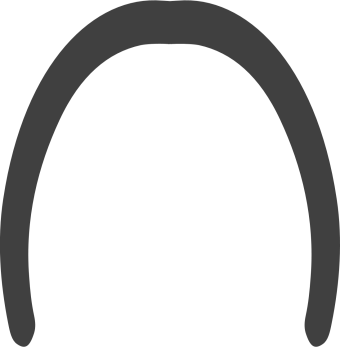 THANK YOU
Gavista  Health Foundation
A Section 8 company